Kamlesh Kumar Singh Engineers Private Limited             Where Work Is Worship      An ISO 9001:2008 Company
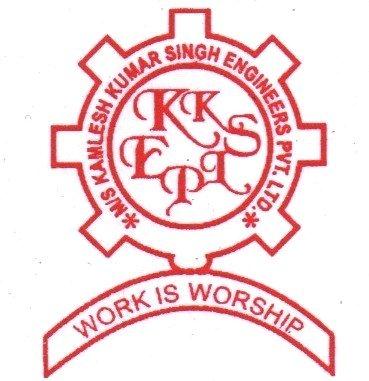 Registered office: 
H.No. 112, Refinery Township Road , Opp. Shiv Deep Public School, VPO- Dadlana, Panipat-132140, Haryana
Tel. & Fax :- 91 1802577927
Email: info@kksepl.com,kksepl@gmail.com
Website :www.kksepl.com
Kamlesh Kumar Singh Engineers Private Limited( An ISO 9001:2008 Company)
Kamlesh Kumar Singh Engineers Private Limited( An ISO 9001:2008 Company)
Kamlesh Kumar Singh Engineers Private Limited Is incorporated under the provision of the Companies Act 1956. Our Company, Since Commencement of its Activities from 1989 executed various project work to the entire  satisfaction of the clients. The company has earned a reputation of the Professional Competence, Business ethics and courage in accepting the challenging works.Our Specialty and StrengthStrict Schedule AdherenceQuality Control as per specification Most economic price structureskilled Manpower for effective and timely completion of workMaintaining HSE at all front up to standard.
Kamlesh Kumar Singh Engineers Private Limited( An ISO 9001:2008 Company)
Our People :

 Our Team Consists many trained and highly experienced engineers with expertise in  the fields of design, planning, cost estimation , sourcing, production, management and quality assurance & control. They are ably assisted by skilled  technicians spread across our locations.


Our Facilities :

In addition, our production facilities match the best in the business. Among the key in- house facilities we have Plasma Arc Cutting Equipment, Pipe and plate bending, dish end forming, non-destructive testing, liquid penetrate testing, magnetic particle inspection, ultrasonic thickness gauging Painting.
Kamlesh Kumar Singh Engineers Private Limited( An ISO 9001:2008 Company)
Company Details
Kamlesh Kumar Singh Engineers Private Limited( An ISO 9001:2008 Company)
The Company is managed by following key persons :
Kamlesh Kumar Singh Engineers Private Limited( An ISO 9001:2008 Company)
Organizational  Chart
Managing Director
Director 
Operations
Director
Project Manager
HSE
Tender/Costing Estimation
Business Development
Head HSE
Resident Cons. Manager
Safety Manager
Human Resource
Finance
Quality Management
Organizational Strength 
Human Resources
Present staff strength of this company is 550 professionally qualified in senior level/ mid level and junior level 
At present company’s total workmen strength is around 6500 in the grade of highly skilled , skilled and semi skilled.
Industry Specific Training : The HR department implements policies for continued training.
Professionalism and Retention: Our HR policies focuses on incentives bonuses when a project milestone is reached. 
Mentoring
Plant & Machinery Resources
Company’s Financial Record
KKSEPL’S Policy & Achievements
KKSEPL’s Quality and HSE Policy objectives
We At KKSEPL are committed to :
Deliver high quality Products & Services conforming to specifications/ regulations of national/ international standards through continual improvement in Quality Management  System.

 Ensure ON TIME delivery to customers.

Imparting Health, safety  training and PPE to our employees on the basis of site requirements to  ensure Zero Loss Time Injuries at site.

 Strictly follow “ Health Safety &  Environment (HSE)’’ policy .
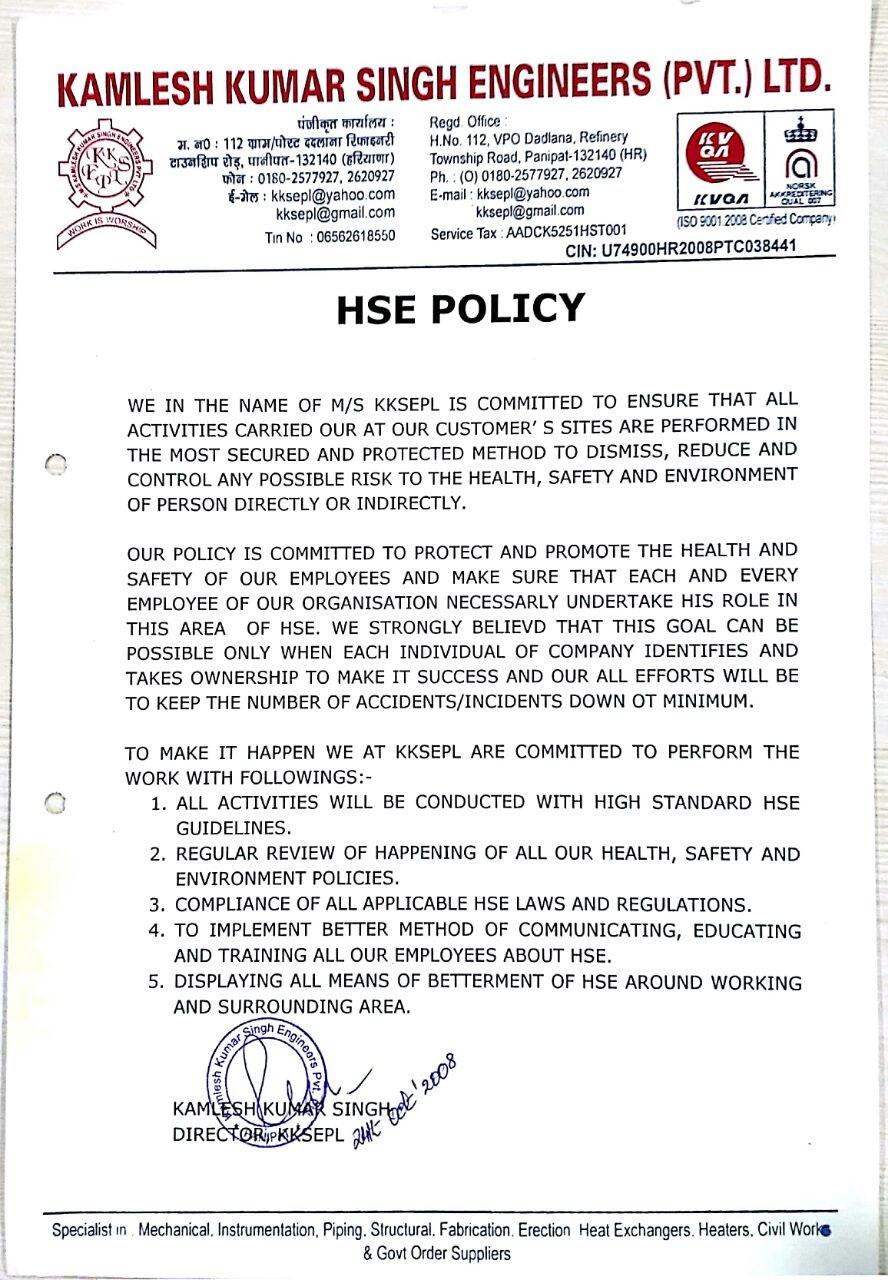 QA/QC Policy 

 KKSEPL’s Quality Assurance and control function is systematically applied by a cadre of highly trained and qualified inspection personnel led by our corporate examiner to ensure  100% compliance requirement 

 During the last five years company has managed to deliver quality products with zero defect as per industrial standard up to the mark of various clients , Company strictly followed the QA/QC policy set-up by their higher management , which is displayed here:
Achievements 
During the last five years company has managed to achieve 10 million zero loss of man-days in various projects spread out in India. Few appreciation certificates are displayed below
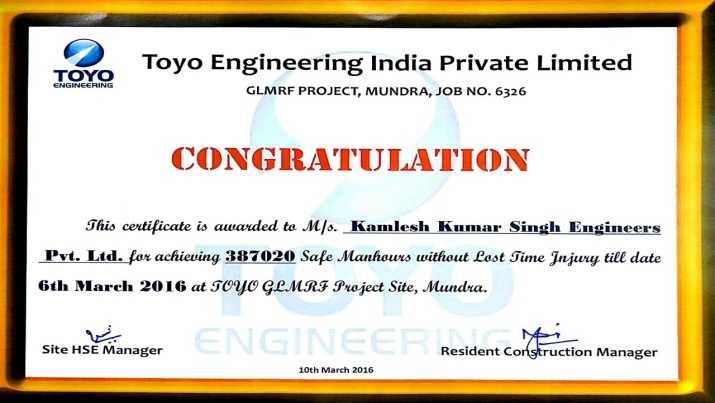 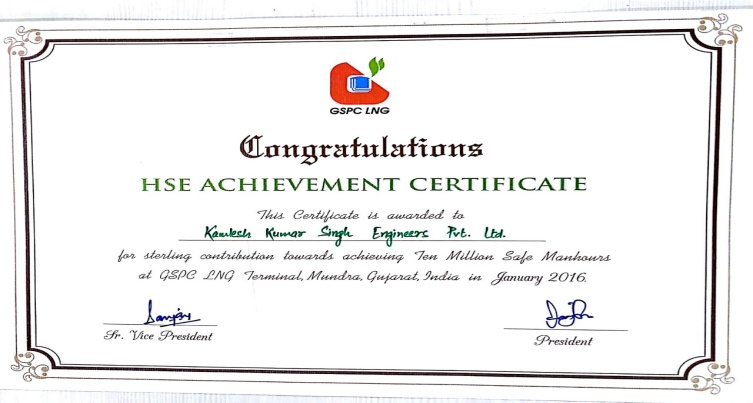 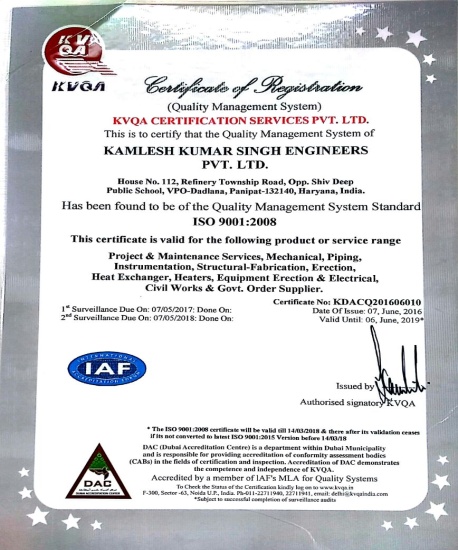 Kamlesh Kumar Singh Engineers Private Limited( An ISO 9001:2008 Company)
 Activities
1. Execution of Mechanical Work 
 
The company is involved in executing grass root Mechanical work related with fabrication erection of utilities and process piping, installation and alignment of rotary/ static equipments such as pumps, blowers, compressor, heat exchangers etc, fabrication and erection of structural work related with pipe rack and technological structure of plant. Major Such  job executed by us during recent past are listed for information elsewhere in this presentation
2. Execution of Civil Work 

M/s KKSEPL is also involved in executing associated industrial civil work required for specific plant. This Specific expertise of company avoid implementation of multi agencies for individual plant and provides better coordination for our Clients.
3.Execution of Heavy lift
Company During its experience has executed various critical lifts which call for involvement of heavy duty crane, High standard rigging along with précised lifting tackles. Few of Such Lifts along with their photographs are attached.
Haldia ( photographs) 160 T
DHDT ( IOCL Baroda) 70 T
DHDS Reactor and V 25 (200T &225 T  resp.)
Panipat 
4. Execution of Revamp Work 

M/s KKSEPL has successfully executed few of revamp works, which are Critically time bounded and directly related with Refinery Production , Such Revamp work involved multi discipline scope and massive resource deployment related with Man- Power, Supervisors and Plant & machineries.

5. Execution of Electrical & Instrumentation 

M/s KKSEPL is also capable of executing E& I works required for specific plant which excludes deployment of separate agency and provides Single point coordination for Client.
Storage Tanks & Chimney 
We fabricate and install highest quality storage tanks and proactive services as per the specifications of our clients. We have got the complete manufacturing facilities for all types of stainless steel fabrication of the highest quality to meet any requirement of any plant or project as per drawing and design in various shapes like:
Horizontal Storage tanks ( Floating Roof & Fixed Roof)
Vertical Storage tanks
Elliptical shaped Storage tanks
Dished Shaped Storage tanks
Flat Storage tanks
Conical Head Storage tanks
Its further stainless steel equipment could be pressure vessels or any other tanks required for industries.
We offer our clients a wide array of industry standard storage tanks made from stainless steel , MS, Hastelloy, Titanium and Nickel. It is available in wide capacities ranging from 500 liters to 70,000 liters. We offer variety of storage tanks including Vertical and Storage Tanks. Available in Various specifications, the collection is made available to our clients as per their requirements . The Vertical Storage tanks are variedly used in chemical and pharmaceutical industries.
Major milestones achieved
Though M/s KKSEPL has successfully completed many projects from inception to till date with various reputed clients, some of projects highlights are given below.
Revamp of CDU/VDU of IOCL, Panipat Refinery ( P-15 ) Project.
Structural Works for INDMAX- FCC & PRU ( EPCM-4) for IOCL Paradip Refinery.
Composite works for feed preparation unit (FPU) of IOCL,Haldia Refinery.
Structure Equipment and Piping Fabrication erection of MEG Unit of Reliance Refinery and Petrochemical Complex at Jamnagar, Gujarat.
Revamp Work Of DHDT unit of Gujarat Refinery at Baroda under BS-IV project.
Alloy Steel Piping Works under LSTK-C of Paradip refinery Project at Paradip, Odisha.
Praxair Paradip Project Carried out  Equipment, Piping Fabrication/ Erection job on back to back basis for Hydrogen Reformer Project, Paradip.
Client’s Details
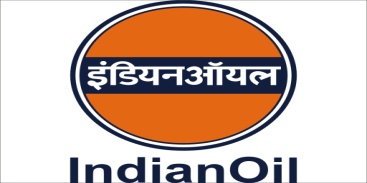 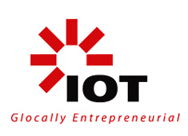 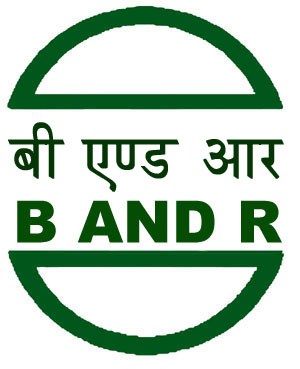 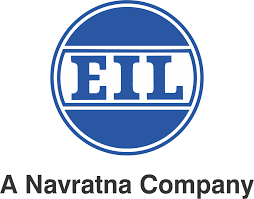 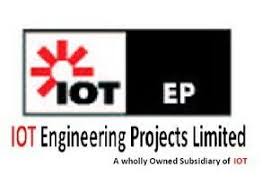 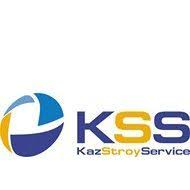 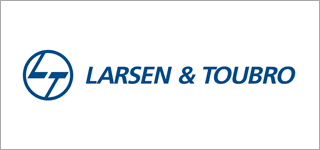 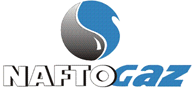 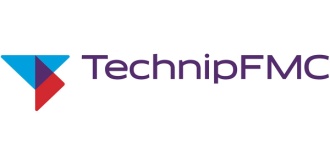 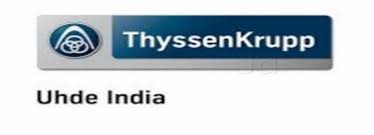 Kamlesh Kumar Singh Engineers Private Limited( An ISO 9001:2008 Company)
Work Executed In Last Five Years